B. PHARM. 5th semESTERPHARMACOGNOSY AND PHYTOCHEMISTRY IIBP-504 T
ANJU SINGH
School Of Pharmaceutical Sciences
CSJM University, Kanpur.
1
UNIT-II
General introduction, composition, chemistry & chemical classes, biosources, therapeutic uses and commercial applications of following secondary metabolites:
		Alkaloids: Vinca, Rauwolfia, Belladonna, Opium,
		Phenylpropanoids and Flavonoids: Lignans, Tea, Ruta 
		Steroids, Cardiac Glycosides & Triterpenoids: Liquorice, Dioscorea, Digitalis 
		Volatile oils : Mentha, Clove, Cinnamon, Fennel, Coriander, 
		Tannins: Catechu, Pterocarpus 
		Resins: Benzoin, Guggul, Ginger, Asafoetida, Myrrh, Colophony 
		Glycosides: Senna, Aloes, Bitter Almond 
		Iridoids, Other terpenoids & Naphthaquinones: Gentian, Artemisia, taxus, carotenoids
RAUWOLFIA
RAUWOLFIA
Synonyms 
                                       1. Rauwolfia root, 
                              2.Serpentina root, 
                              3.Chhotachand, 
                              4.Sarpgandha
Biological Source –
Rauwolfia consists of dried   roots of the plant known as 
Rauwolfia  serpentina Benth, belonging to family  Apocynaceae.
Serpgandha  contains not less than 0.15 per cent of reserpine and ajmalcine, calculated on dried basis.
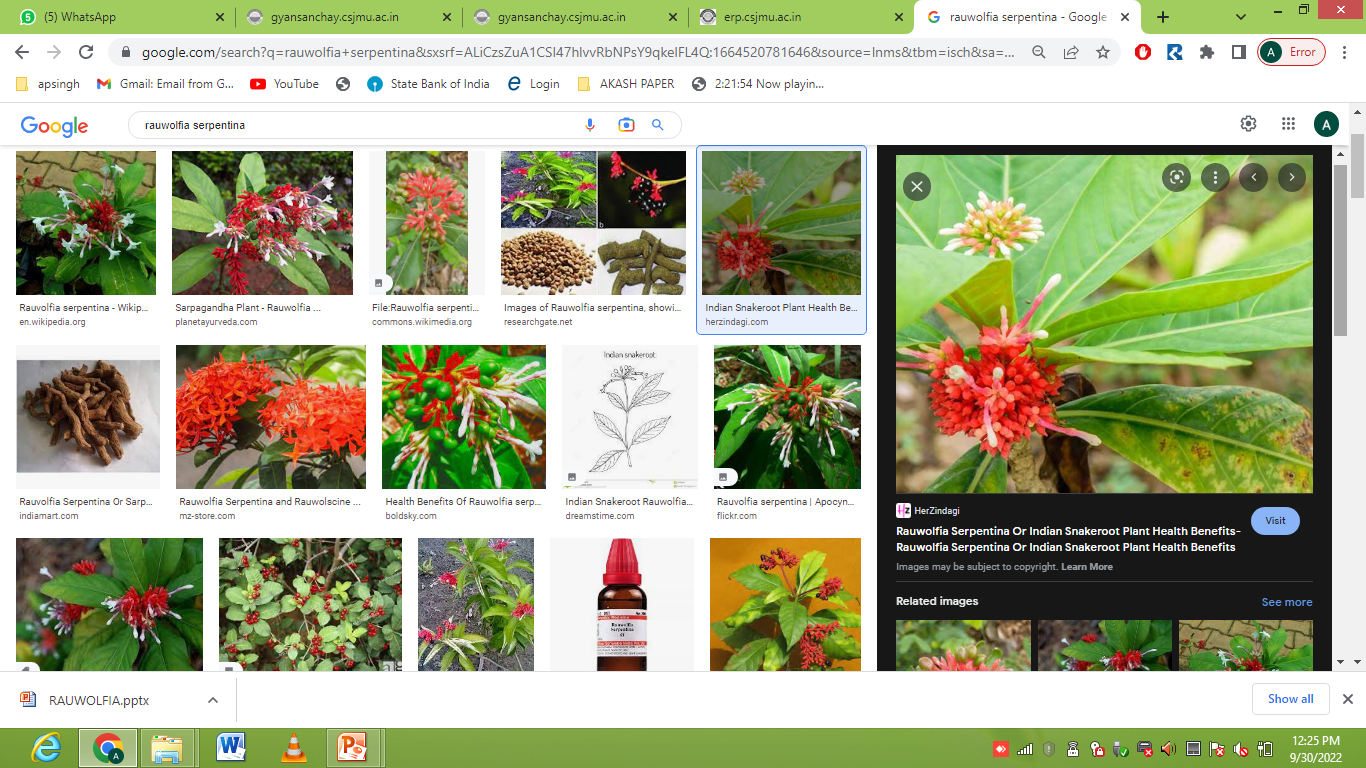 Geographical Source –

Several species of Rauwolfia are found distributed in the tropical regions of Asia, America and Africa: 

Commercially, it is produced in India, Sri Lanka, Myanmar, Thailand and America. In India, it is cultivated in Uttar Pradesh, Bihar, Orissa, Tamil Nadu, West Bengal, Karnataka, Maharashtra, and Gujarat.
History

This drug is known to Indian System of Medicine since last many centuries.

Because of snake like shape of the drug, it has been known as 'Sarpagandha'.

It has found its place as an important drug in treatment of insanity and snake bite since traditional times. But the drug came into limelight only after the isolation of reserpine, its most significant alkaloid, in 1952 by Mueller.
Morphological Characters 
Colour - Root bark is greyish yellow to brown and wood, pale    yellow.
Odour  -  Odourless
Taste –  Bitter
Size - About 10 to 18 cm long and from 1 to 3 cm in diameter.
Shape - Roots are sub-cylindrical, slightly tapering and tortuous.

NOTE:- Fracture is short and irregular. The transversely cut surface is white, dense with finely radiating xylem.
Roots are rough with longitudinal marking and Sightly wrinkled surface. Rootlets are usually absent ,but few small circular root scars with tetrastichous arrangements are seen.
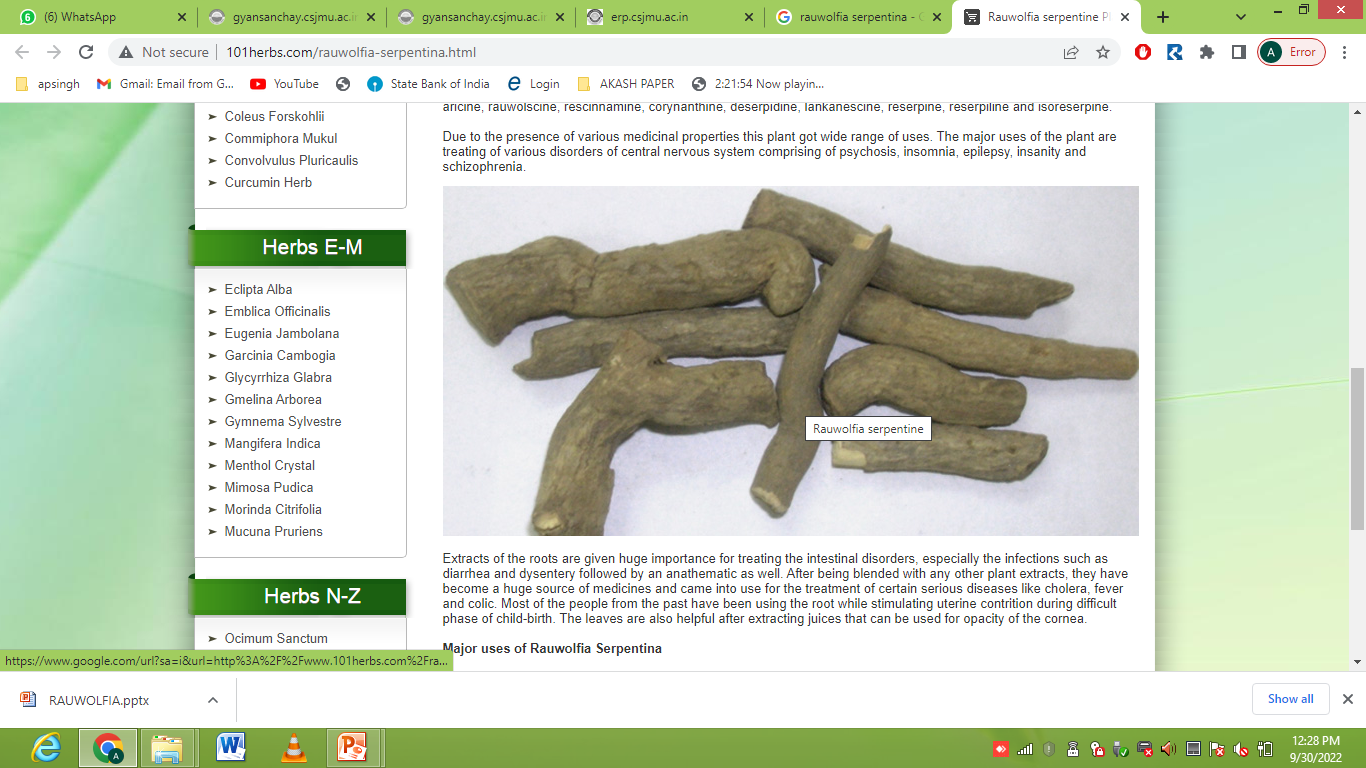 Microscopic characters
The cork is made up of stratified cells followed by phelloderm of few rows of parenchyma. 
Phloem is narrow, parenchymatous with small scattered sieve tissue.

Parenchyma contains starch grains and few latex cells, with brown resinous matter. 

Secondary phloem contains calcium oxalate crystals.

 Xylem is about 4/5 of the diameter of the root and consists of vessels, tracheids, wood parenchyma and wood fibres.

 Xylem vessels are elongated up to 350 p in length and 50 u in width and contain simple or bordered pits.
 Stone cells and phloem fibres are absent.
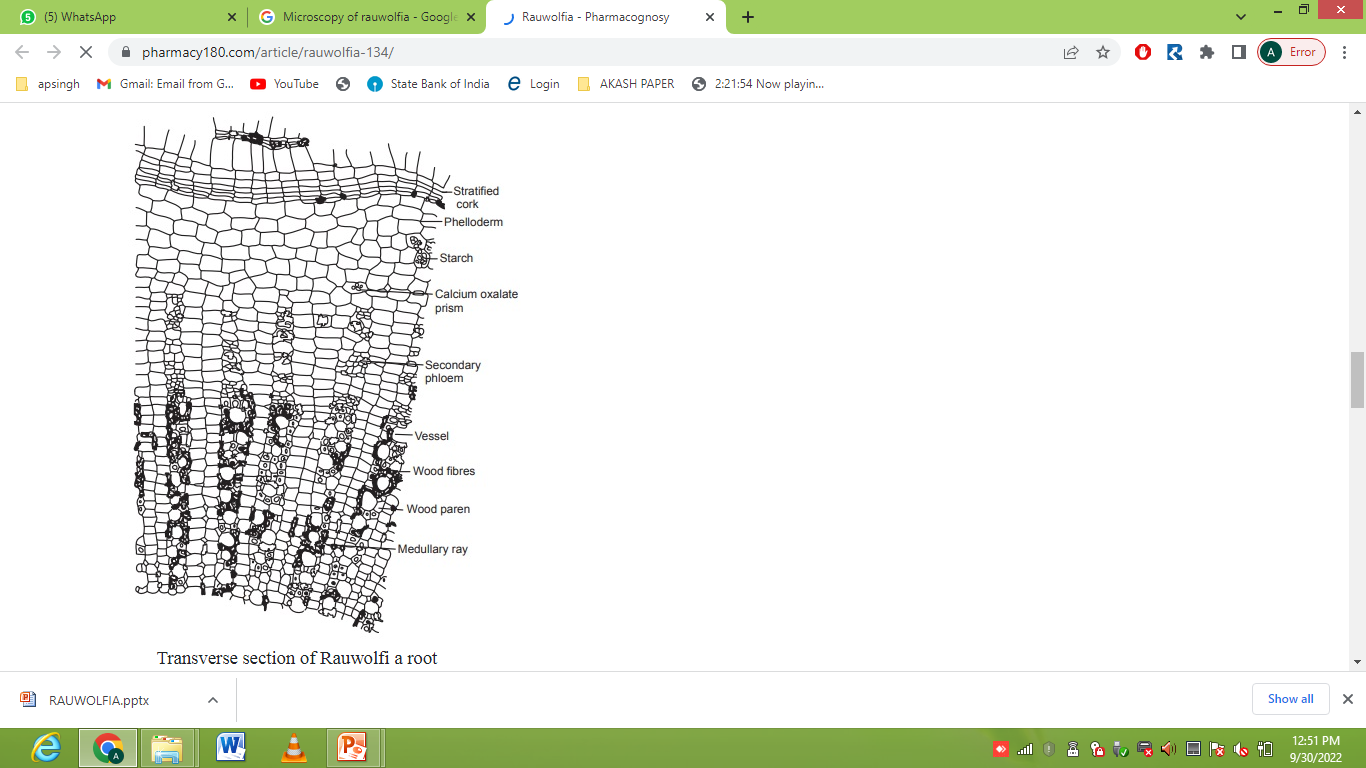 Chemical Constituents
About 30 indole alkaloids have been reported in drug and total alkaloidal content of rauwolfia roots ranges from 0.7-3 per cent, depending upon the source. 
Alkaloids are concentrated mostly in the bark of the roots. 
The alkaloids of rauwolfia are broadly classified into the following types: 
                                   (a) indole alkaloids 
                                   (b) indoline alkaloids 
                                   (c) indolenine alkaloids 
                                   (d) oxyindole alkaloids and 
                                   (e) pseudo indoxyl alkaloids. 
The important alkaloid of rauwolfia is reserpine.
Apart from the alkaloids, it also contains oleo-resin, phytosterol, fatty acids, alcohol and sugars.
The other alkaloids present in the drug are ajmaline, ajmalicine, rauwolfinine, rescinnamine, reserpinine, yohimbine, serpentine and serpentinine.

 The major alkaloids reserpine and rescinnamine are esters derived from methyl reserpate and trimethoxybenzoic acid in reserpine and trimethoxycinnamic acid in case of rescinnamine. 

Syrosingopine is methyl carbethoxy syringoyl reserpate.

reserpine contains six asymmetric  carbon atoms thus allowing for 64 stereoisomers. Reserpine occurs in nature as the laevorotatory substance
Rauwolfia
Reserpine: 
Molecular formula: C33H40N2O9 
The indole and dihydroindole bases divided into three groups according to their structural types : 
(a) Alkaloids with the yohimbine skeleton, including diesters of the  reserpine type. 
(b) Ajmalicine-like indoles , whose distinguishing feature is the  oxygen-heterocyclic E ring. 
(c) Dihydroindoles of the ajmaline type  and biogenetically related  indoles and indolenines.
10
Chemistry of Reserpine Rauwolfia
Reserpine: 
	Reserpine (methyl 18-O-(3,4,5 trimethoxybenzoyl) reserpate or 11, 17α dimethoxy-16β -methoxy- carbonyl-18β -3’,4’,5’-trimethoxybenzoyloxy-3β,20α -yohimbane.
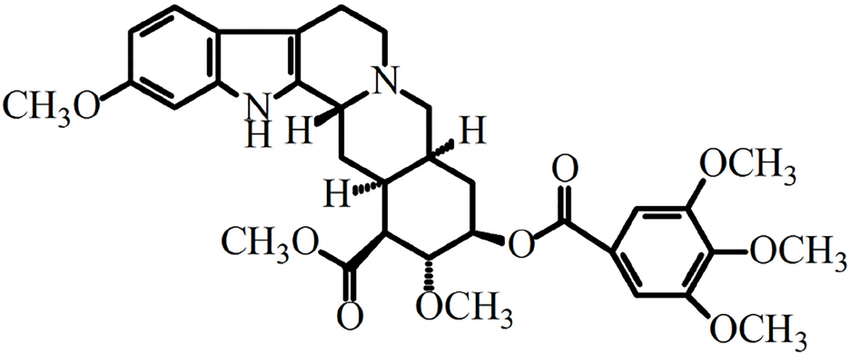 R=3,4,5-trimethoxybenzoic acid – Reserpine
R= 3,4,5- trimethoxycinnamic acid- Recinnamine
11
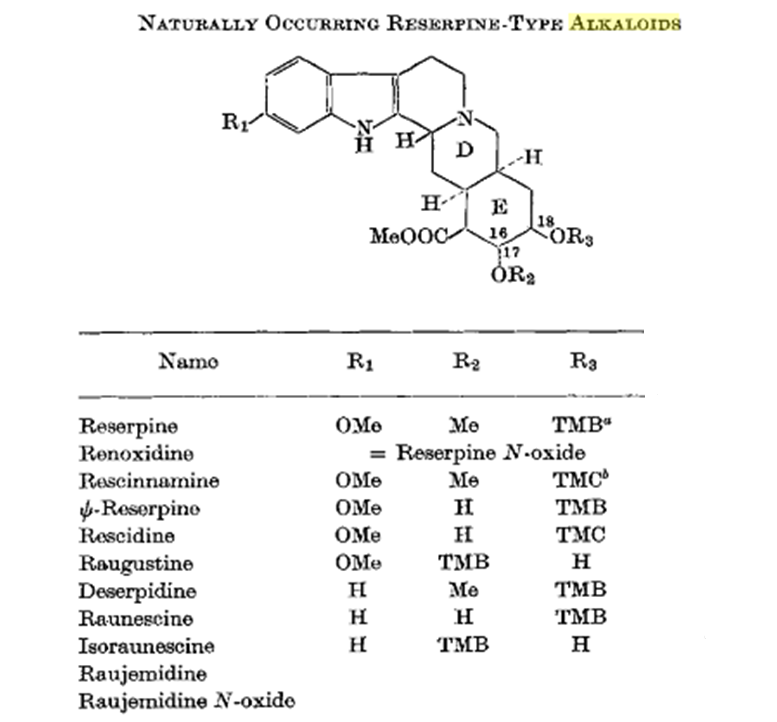 12
NOTE: Reserpine like alkaloids is colorimetrically determined by reaction between acidic solution of aloids and sodium nitrite.

Chemical Tests
      1. A red coloration along the medullary rays is observed when the freshly fractured surface is and with concentrated nitric acid.
       2. Reserpine shows violet red colour when treated with solution of vanillin in acetic acid. 
       3. Powdered ranwolfia when treated with sulphuric acidand p-di-methyl aminodehyde, develops violet to red colour. (Test is for modle alkaloids).
Uses
Rauwolfia is antihypertensive in activity.
 Among the various alkaloids of rauwolfia, reserpine rescinnamine and ajmalicine are clinically important. 
Reserpine lowers the blood pressure by depleting stores of catecholamines at nerve endings. It prevents re-uptake of nor epinephrine at storage sites, allowing enzymatic destruction of neuronal transmitter. It is used to treat mild essential hypertension and may be an effective adjunct to the treatment of more severe hypertension.
Because of the tranquillising effects, the drug is used in mild anxiety conditions and reserpine in some of the neuropsychiatric disorders.
Rescinnamine is also used as antihypertensive, but it causes mental depression in higher doses.
Deserpidine is used as antihypertensive and tranquilliser. It shows very less side effects. 


Ajmalicine, though less in quantity, has the uses in treatment of circulatory diseases, in relief of obstruction of normal cerebral blood flow.


Syrosingopine shows peripheral effects similar to reserpine.It has less sedative actions and it isused for the treatment of mild or moderate hypertension.
THANK YOU